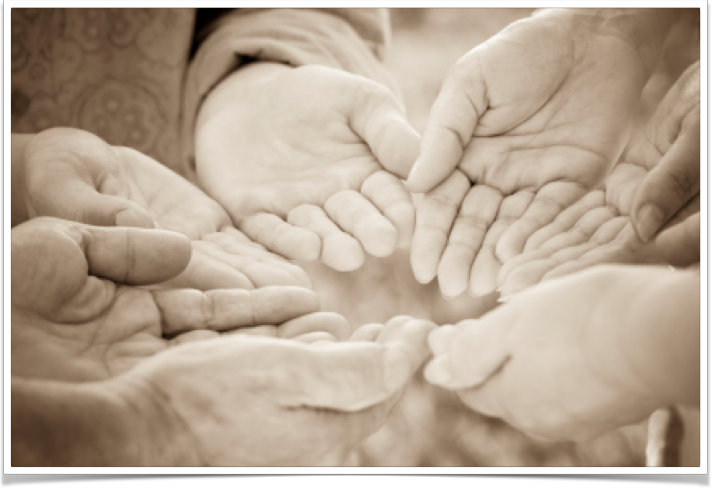 Recreational Respite DC Moves
Lyndsay Gate, Community Team Coordinator
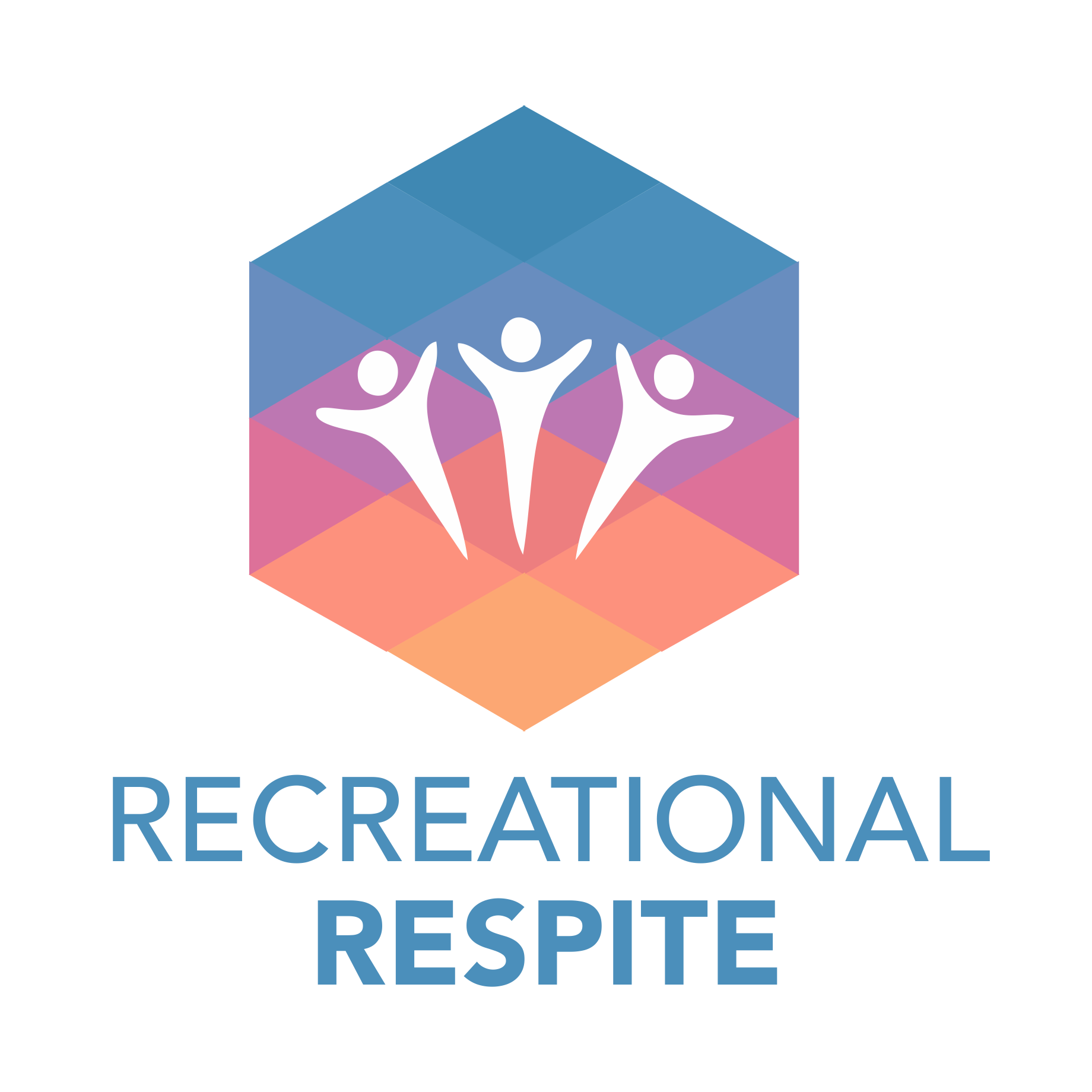 Fun Changes Behaviour!Taking something that is good for your overall social, physical, emotional and mental well being and turning it into something engaging and fun, is therapeutic recreation.
1:1 and Group
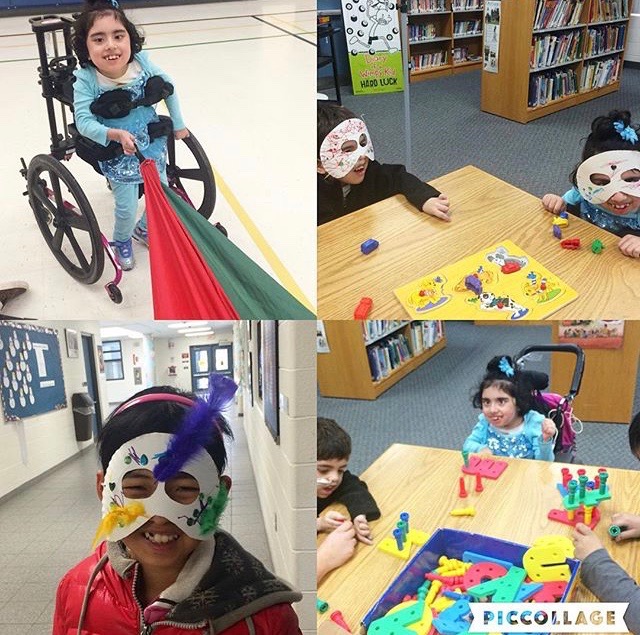 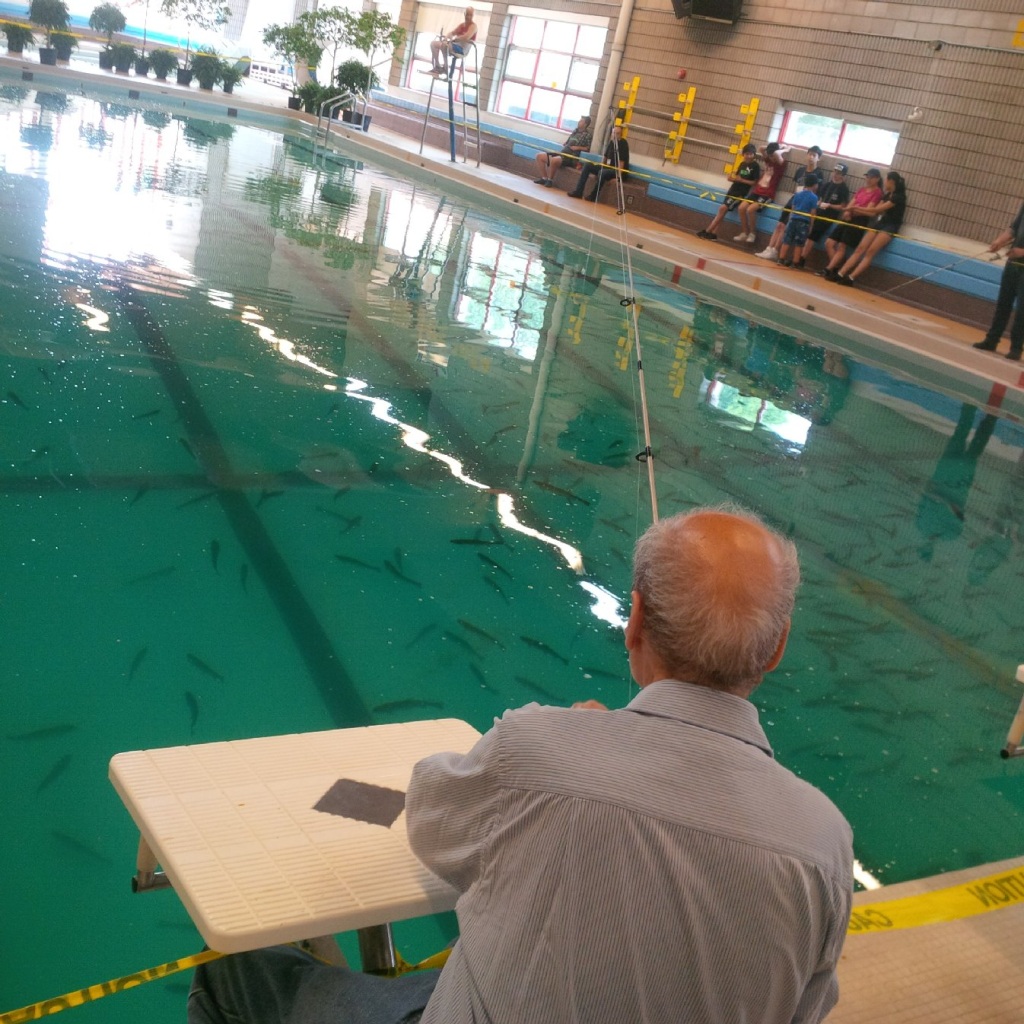 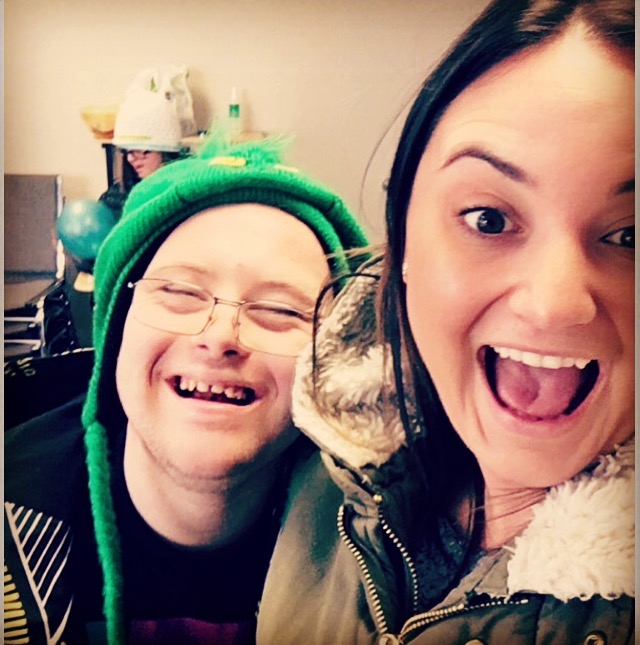 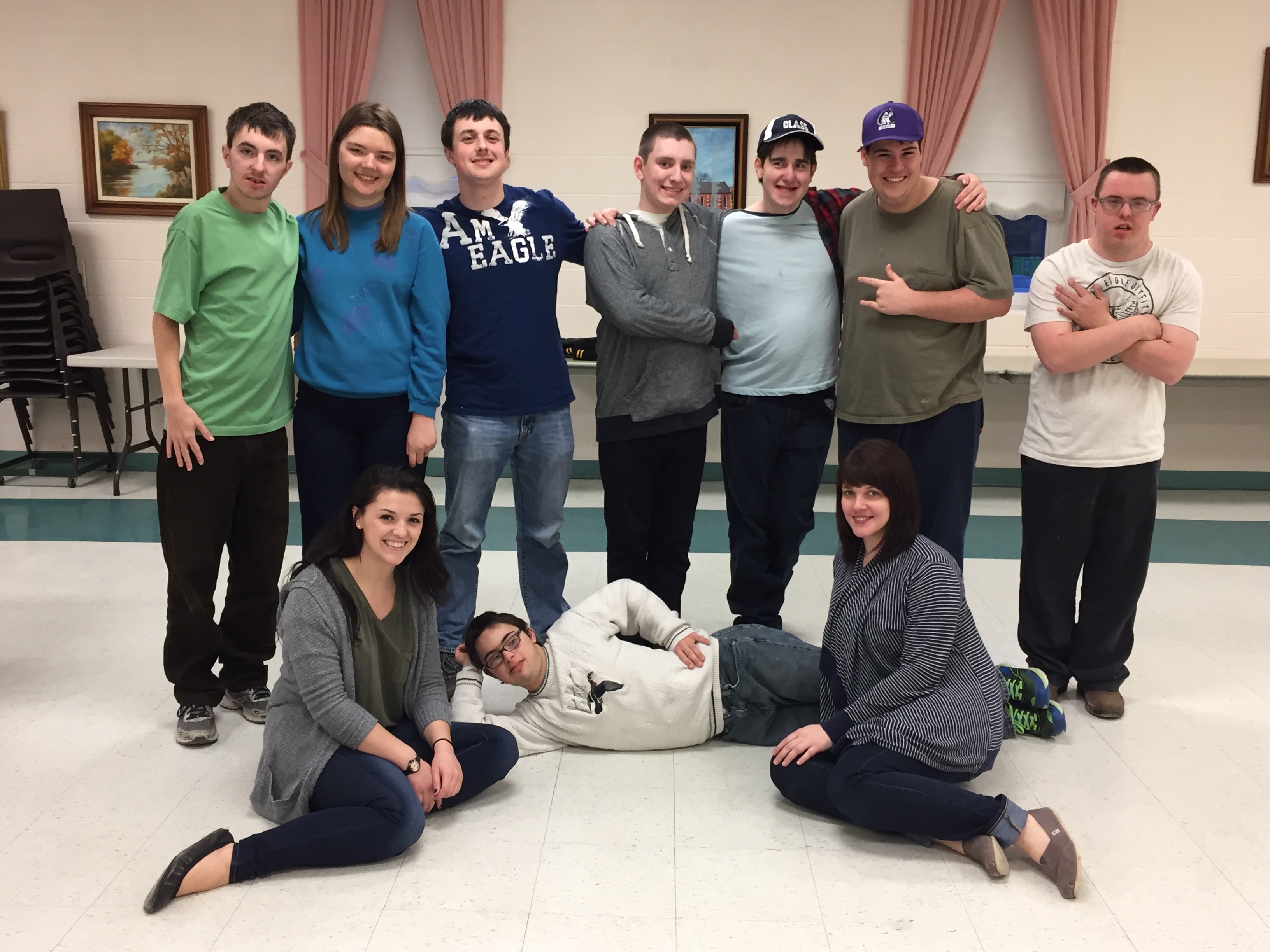 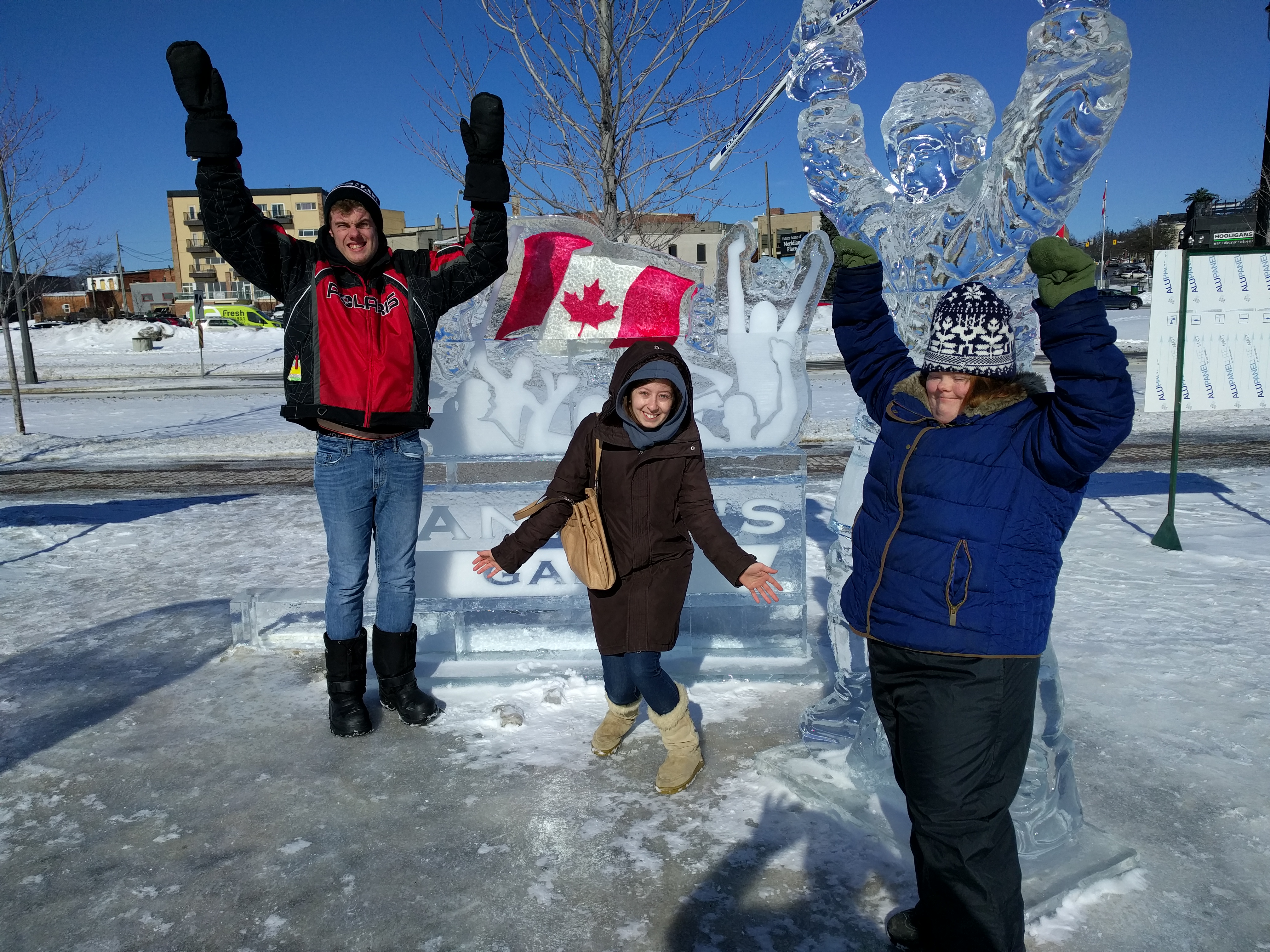 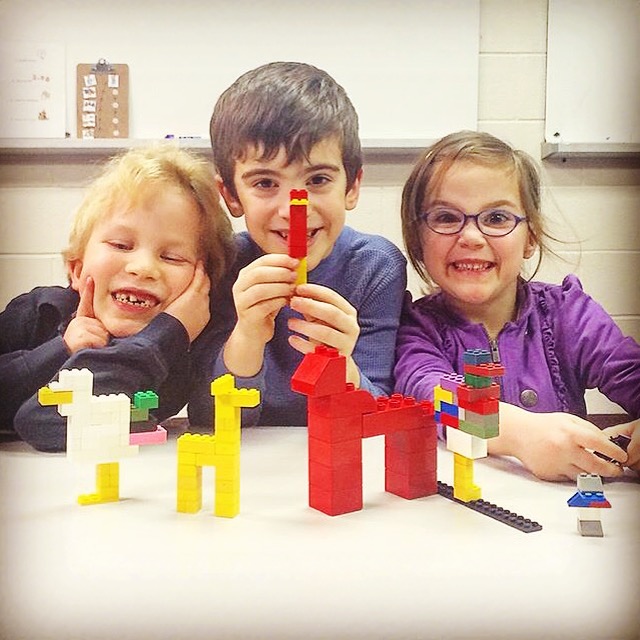 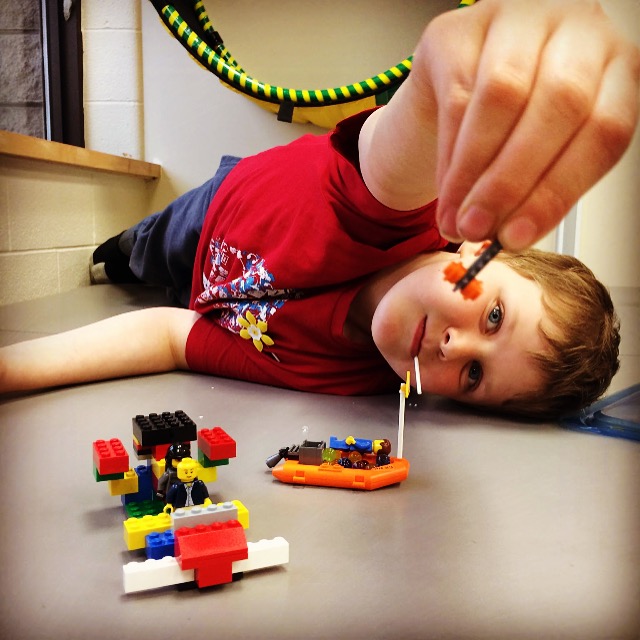 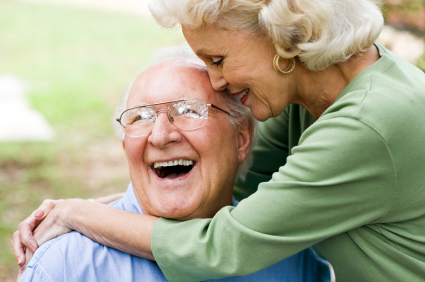 Children and Youth
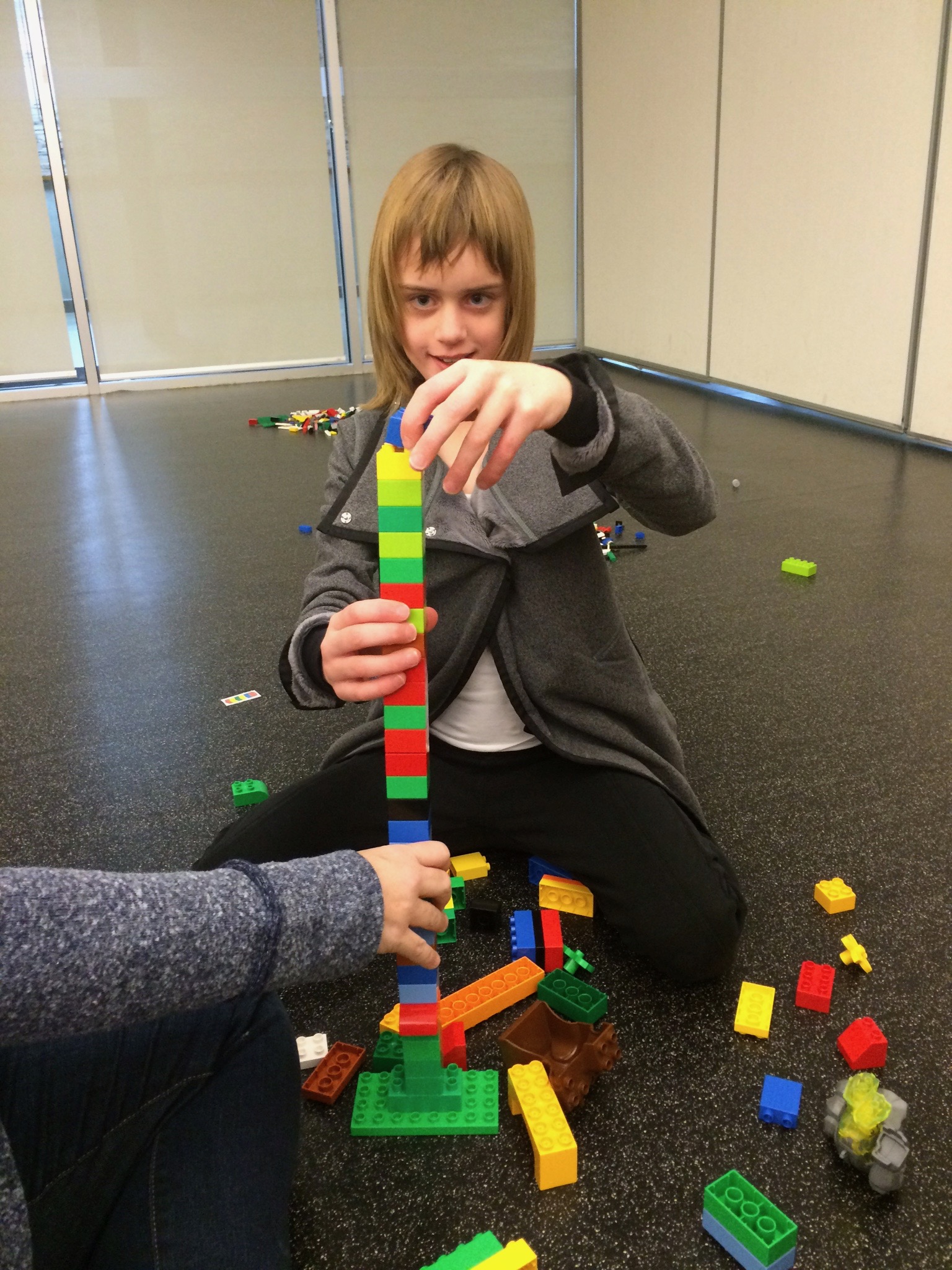 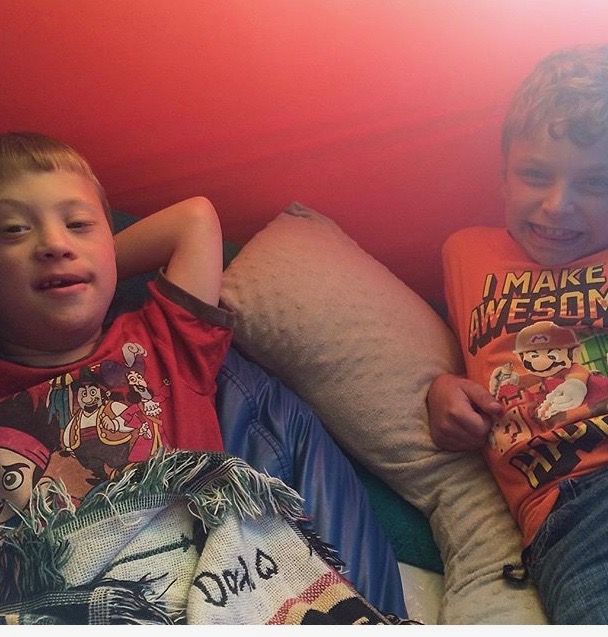 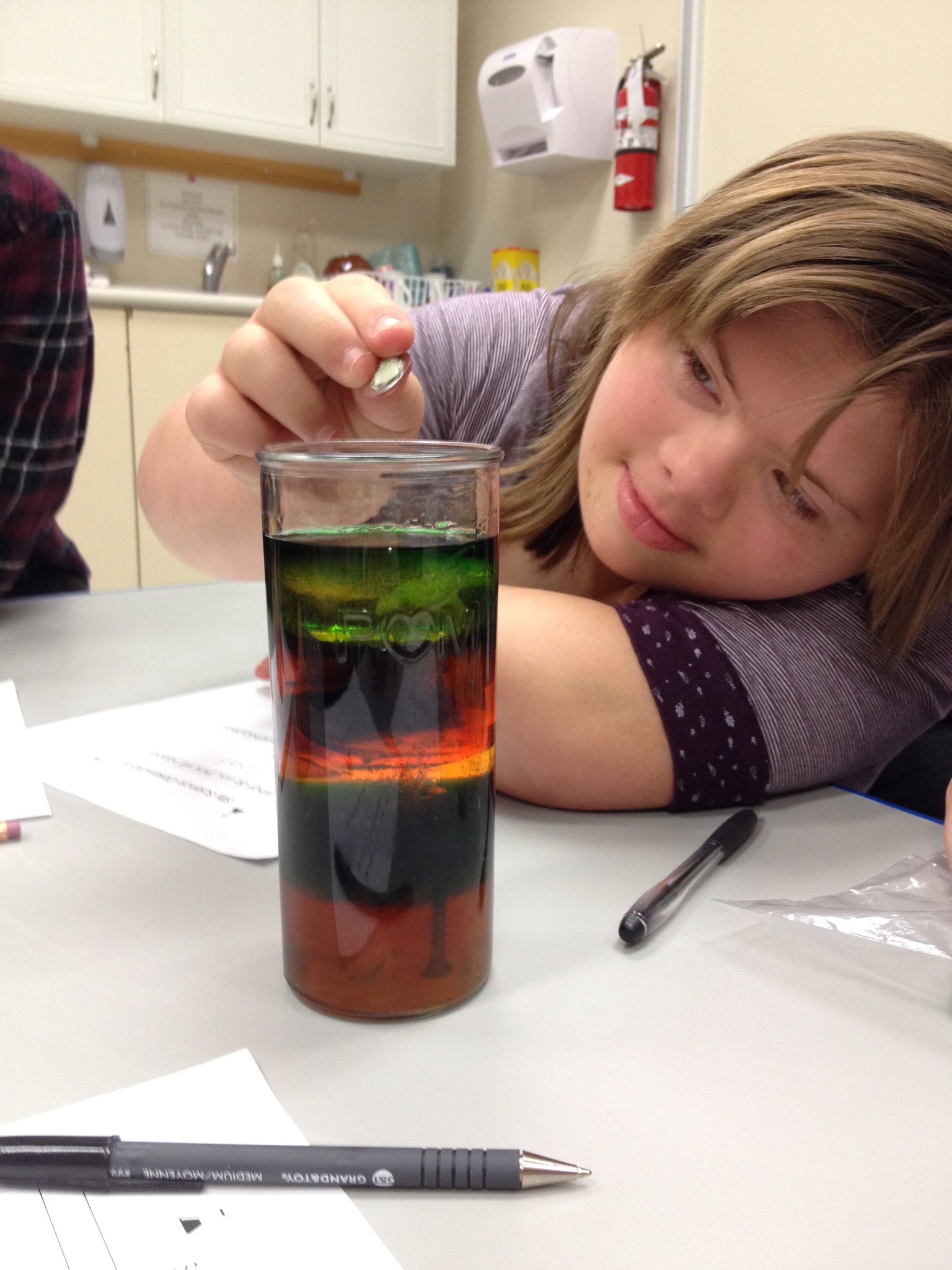 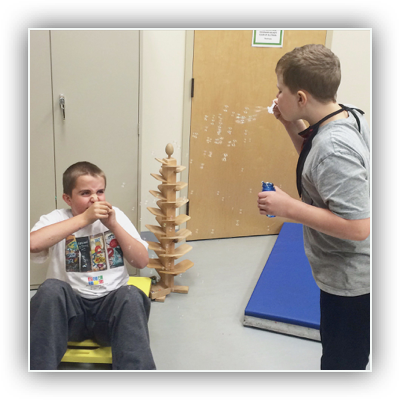 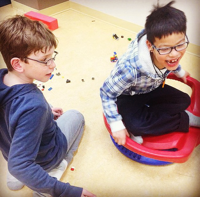 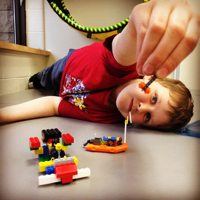 Teens & Young Adults 18+
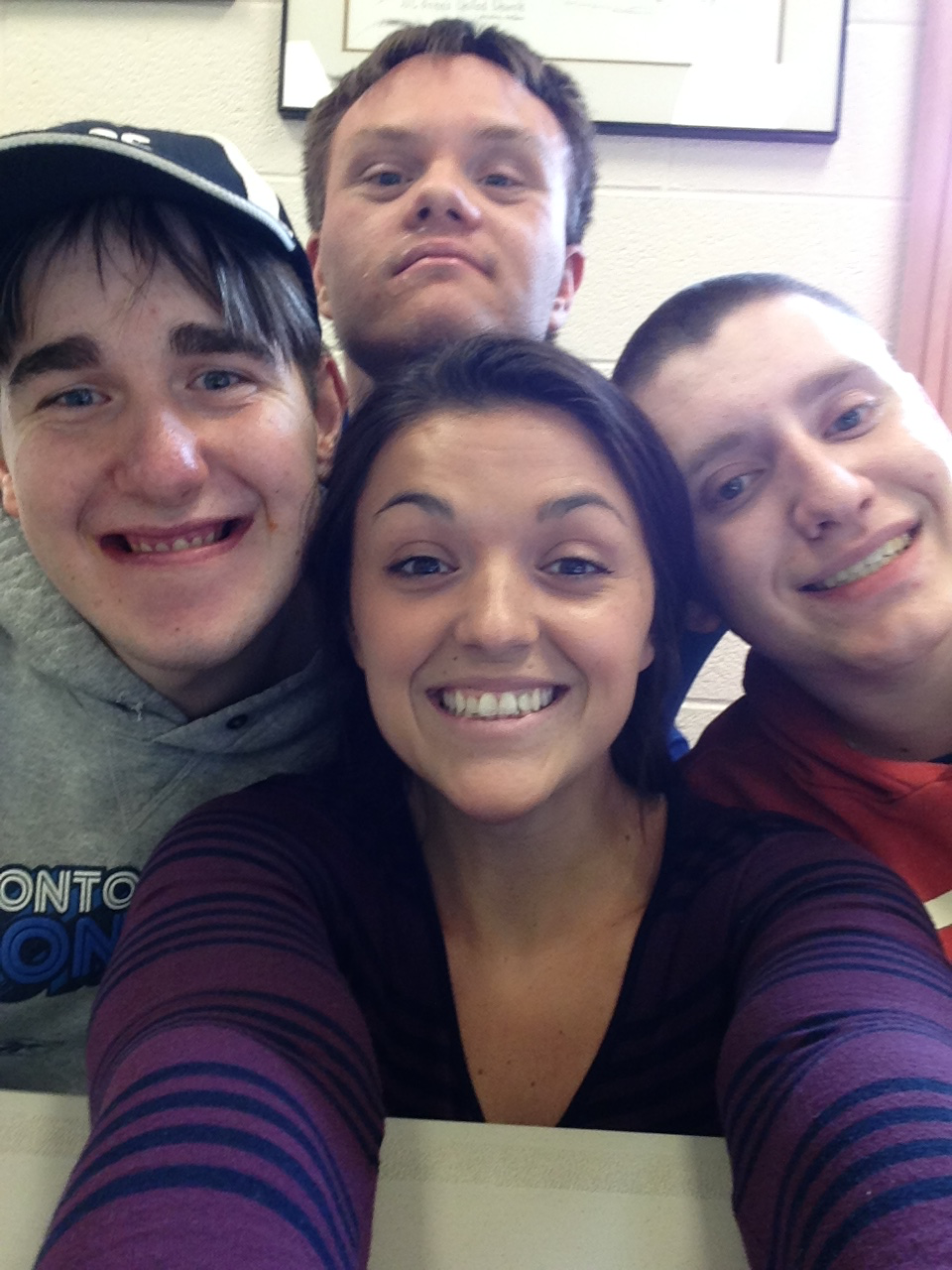 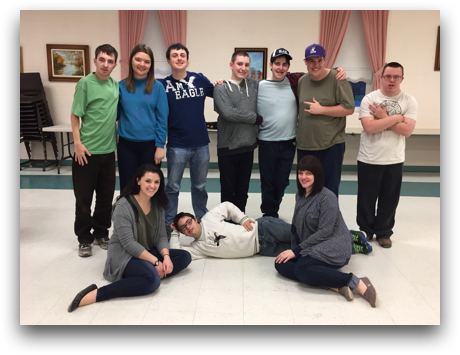 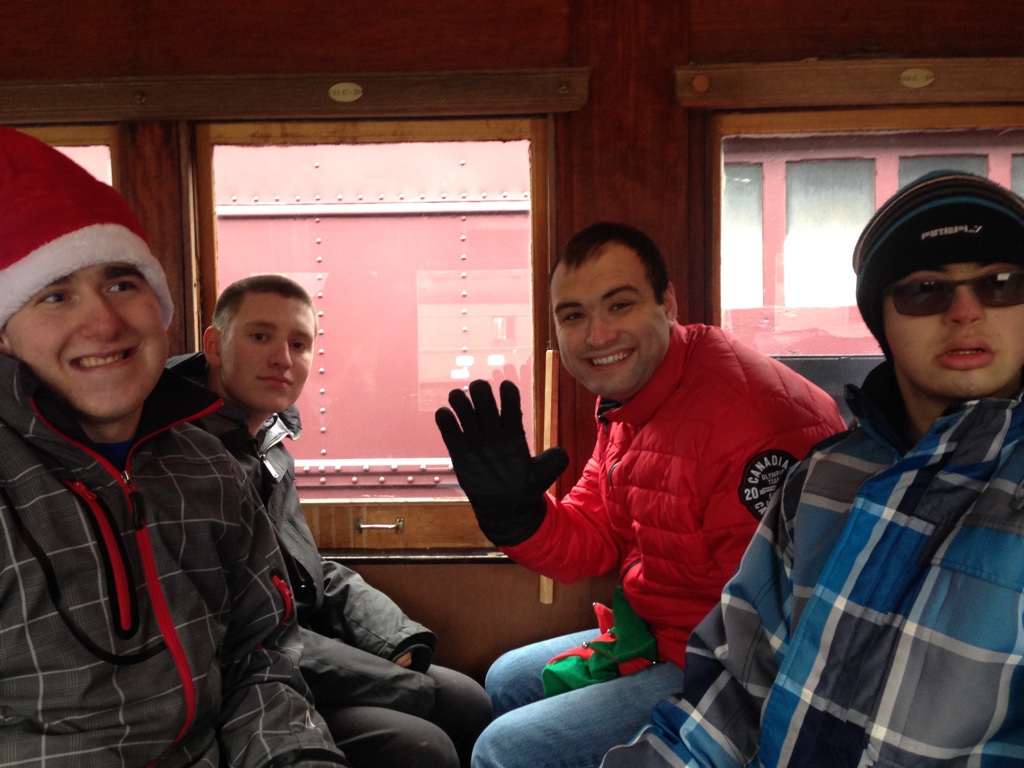 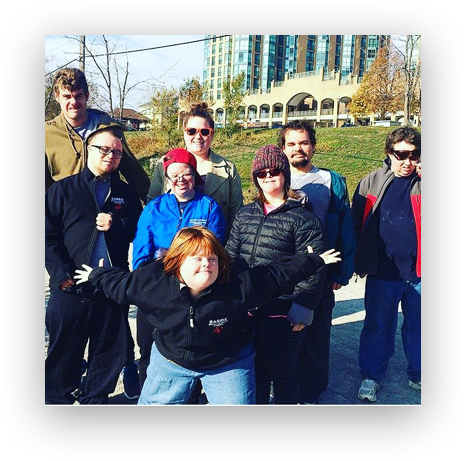 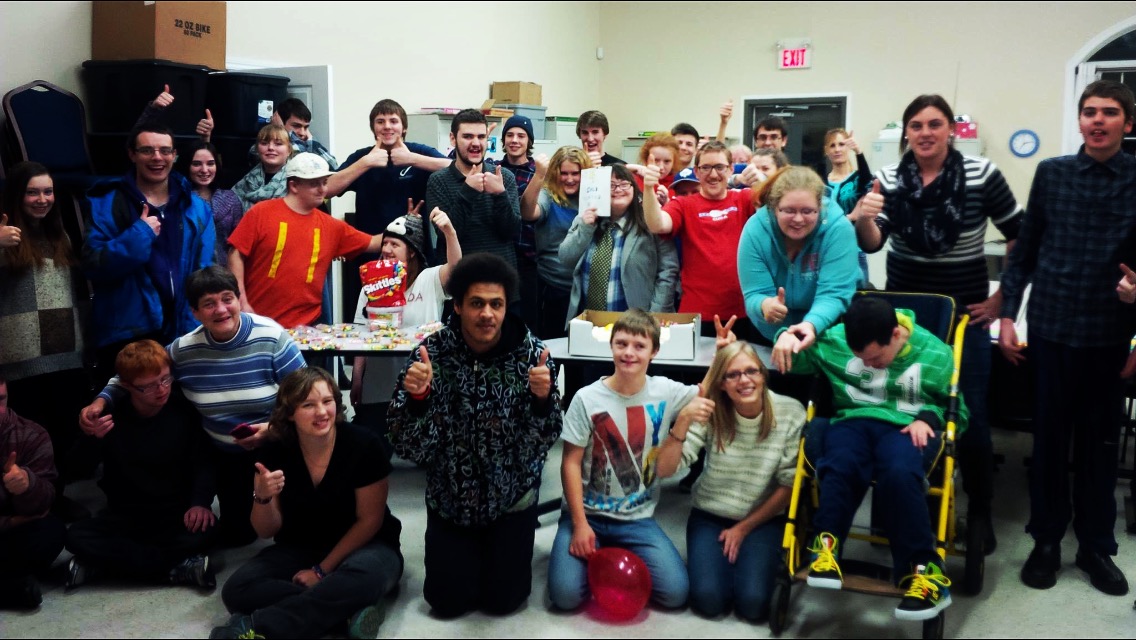 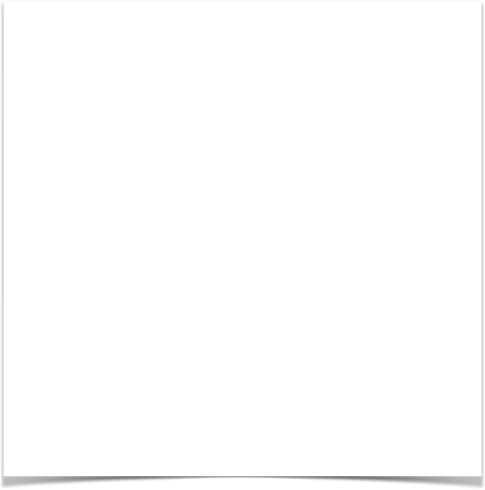 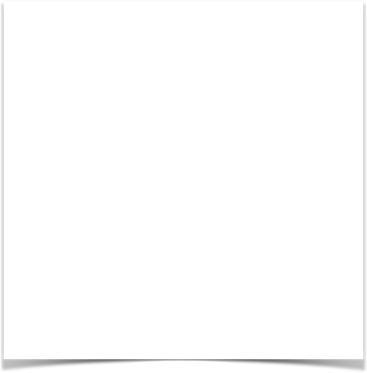 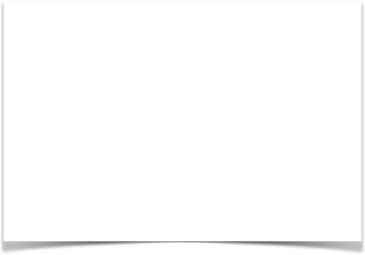 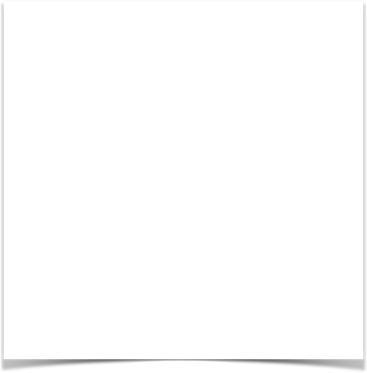 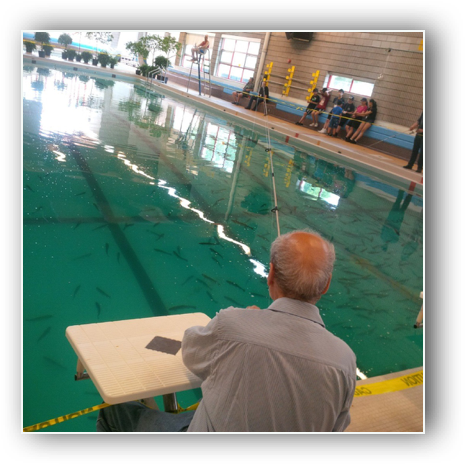 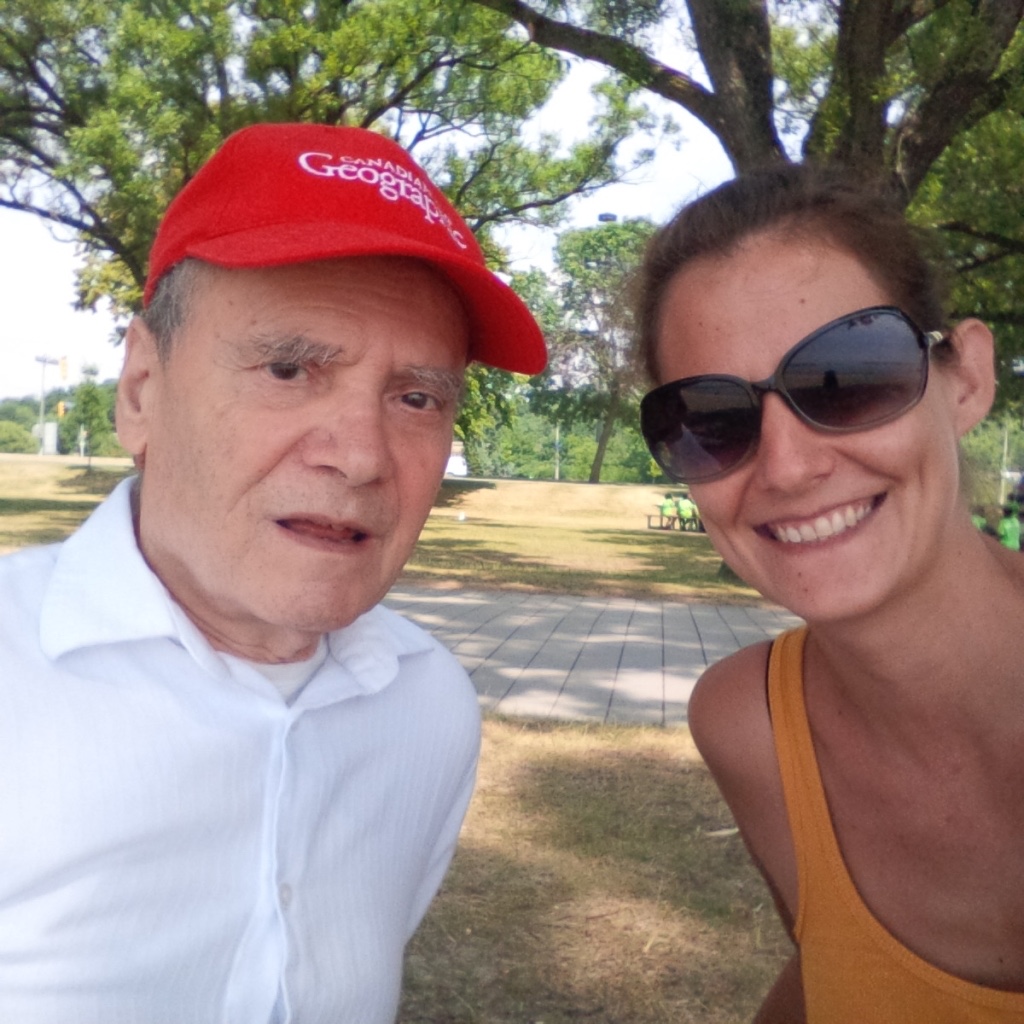 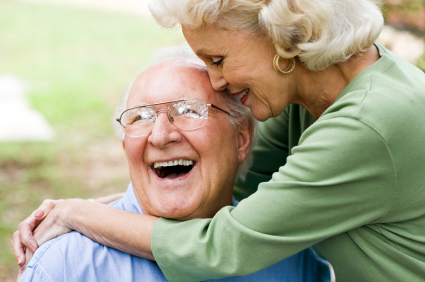 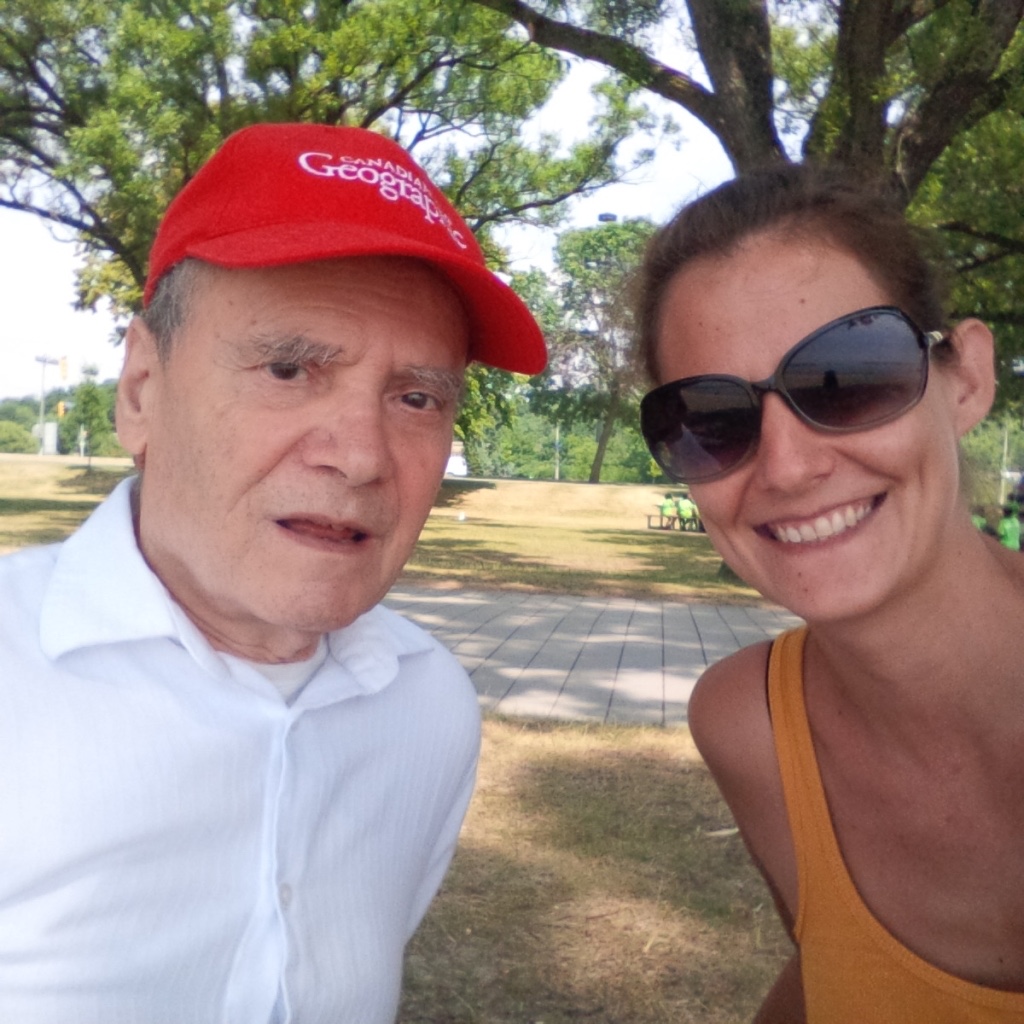 Seniors
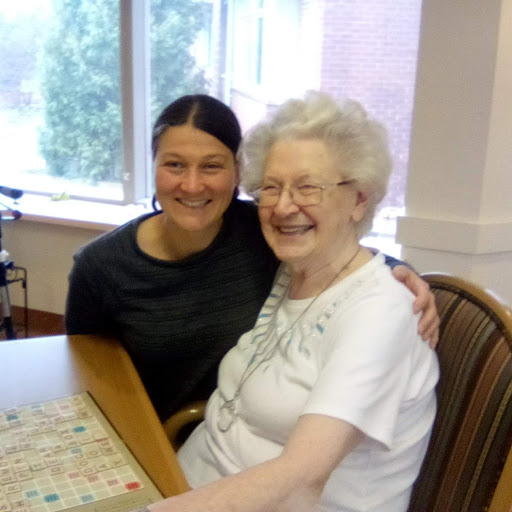 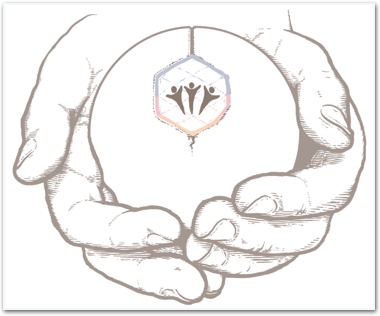 PTSD Post Traumatic Stress Disorder

First Responders (and their families)

Children

Youth

Adults 

Seniors
Mental Health
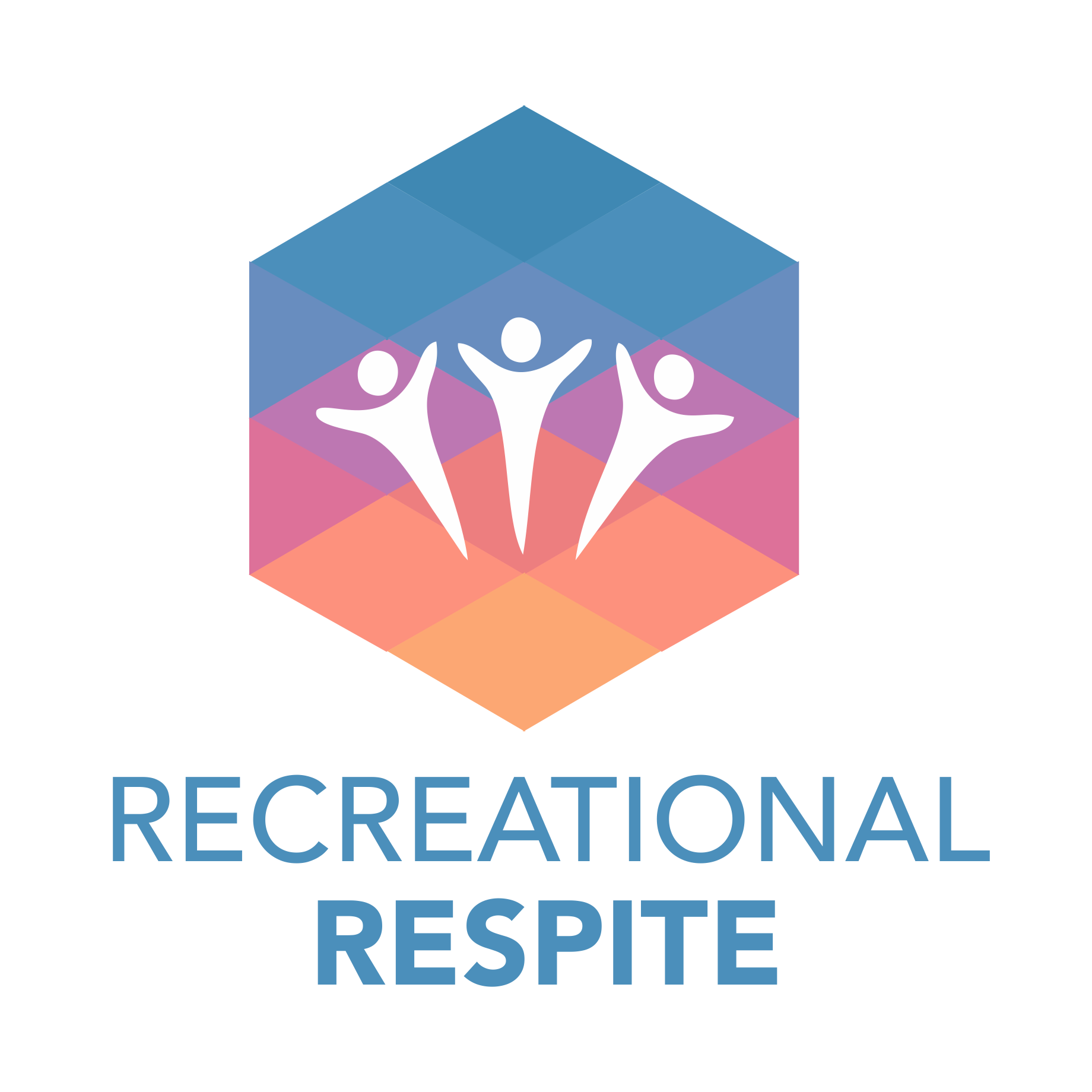 Evolution of Recreational Respite 2008 - Present
1:1 Support
Community Group Programs
International collaborative partnerships with municipal, federal government and non- profit organizations 
Crowdfunding partners
Trillium Grant Partners
Health Canada initiatives, First Nations
Research partners (SERC)
App Development
International Advocates and Partners
 RecRespite Metrics
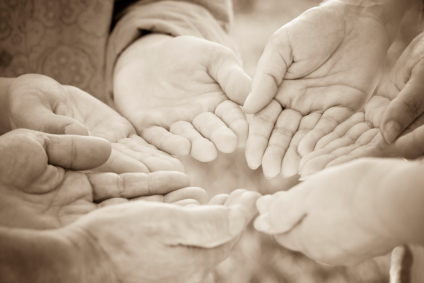 RecRespite Metrics
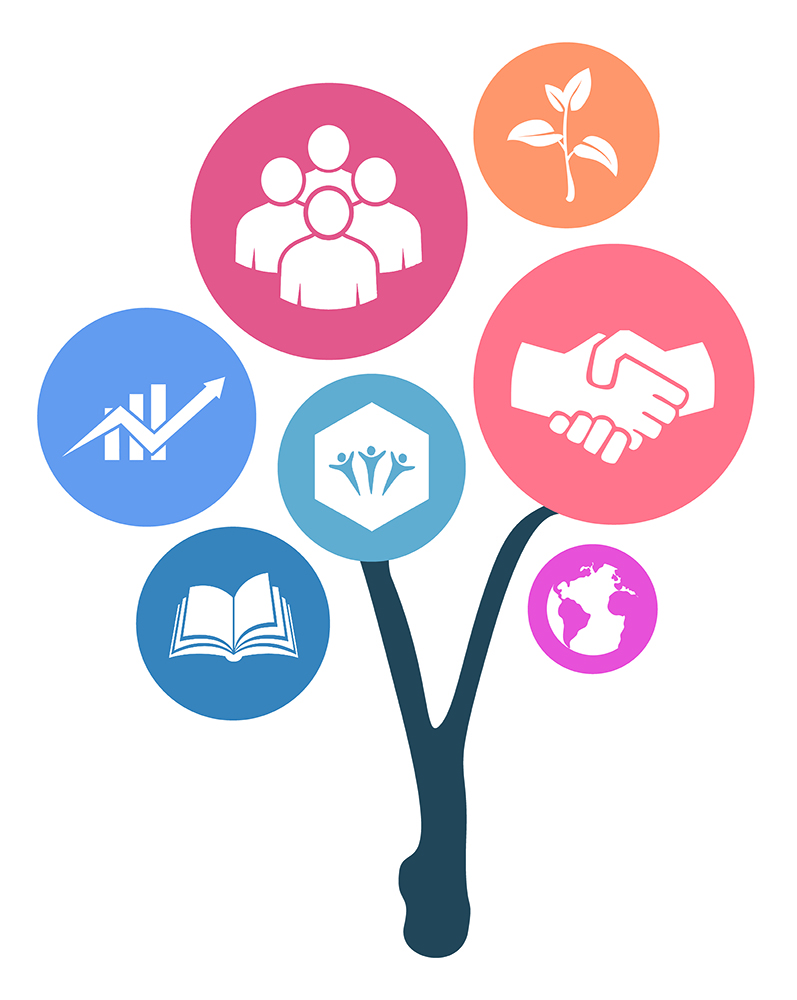 “Measuring impact of community projects in partnership with non profits. Striving for social change and long term sustainability of programs for those who otherwise face barriers to participation.”
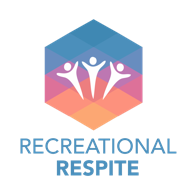 Questions?